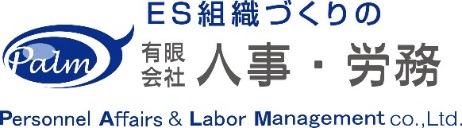 ■ES組織診断ワーク（まずは自己の主観で組織の状態を捉えてみよう）
①組織機能
③自律性
う
あ
Ｃ
Ａ
②自由度
④目標意識
Ｄ
Ｂ
え
い
⑤Ｐ
①組織機能・・組織がしっかりとしたマネジメントされており、効率的な業務が行われているか
②自由度・・組織内に自由な雰囲気があるか
③自律性・・社員が自ら考え、自発的な行動ができているか
④目標意識・・社員が目標に対する意識をもち、自分のやるべき役割を果たしているか
⑤Ｐ・・パフォーマンス。リーダーが目標にこだわり、チームを指揮しているか
⑥Ｍ・・メンテナンス。リーダーがメンバーのフォローや精神的バックアップを行っているか
＊⑤⑥については、職場のリーダーについて診断
ハ
イ
⑥Ｍ
ロ
ニ
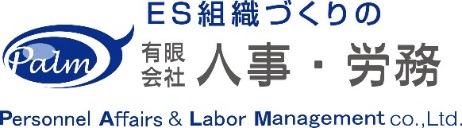 ■組織には成長段階がある。コンフリクトを恐れずにイノベーションを巻き起こそう！
・特定のリーダーに依存するのではなく、次の世代に継承している。
・会社のありかたに共鳴して、社員が、自分と組織を接続して輝い
　ていこうと決意している。
・若手社員の発案によって、既成の枠を破るヒット商品が
　出る。
・社員の離職率が下がり、有能な人材が定着する。
お互いがより良く生きるために仕事をどう捉えるか、という本質的な対話が交わされるようになる。
与えられた役割を果たすために行動するだけではなく、与えられた役割と自分の使命を接続して、各自が社内で自律的に行動し始める。
古い価値観を打ち破ろうという取り組みが始まっているが、あまりうまくいかず試行錯誤を繰り返す。
変革の中枢にいる人たちは、「仕事の意味」への関心
を持ち、現状に危機感を抱いている。
創造の前段階の、混乱期
トップだけが変革を声高に叫び、社員は「またどこかで新しいことを聞いてきたんだろう。嵐がすぎるのをやりすごそう」と冷めている。
・社長は管理職の意識が低いと嘆き、管理職は社長の顔色を伺いなが
　ら愚痴を言う。部下は会社がどうなろうか知ったことじゃない
・仕事の内容についての話はできるが、「意味」についての対話は不可能